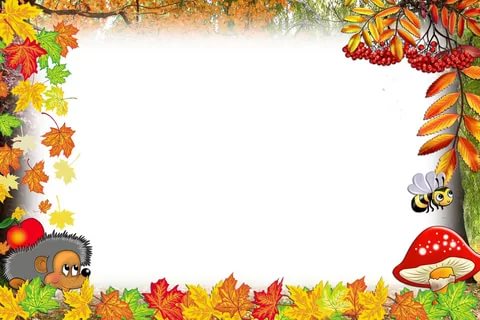 Познавательное занятие
 в старшей группе
«Осенний лес»
Подготовили: 
Аллабердина Р.З
Тонконогова М.А.
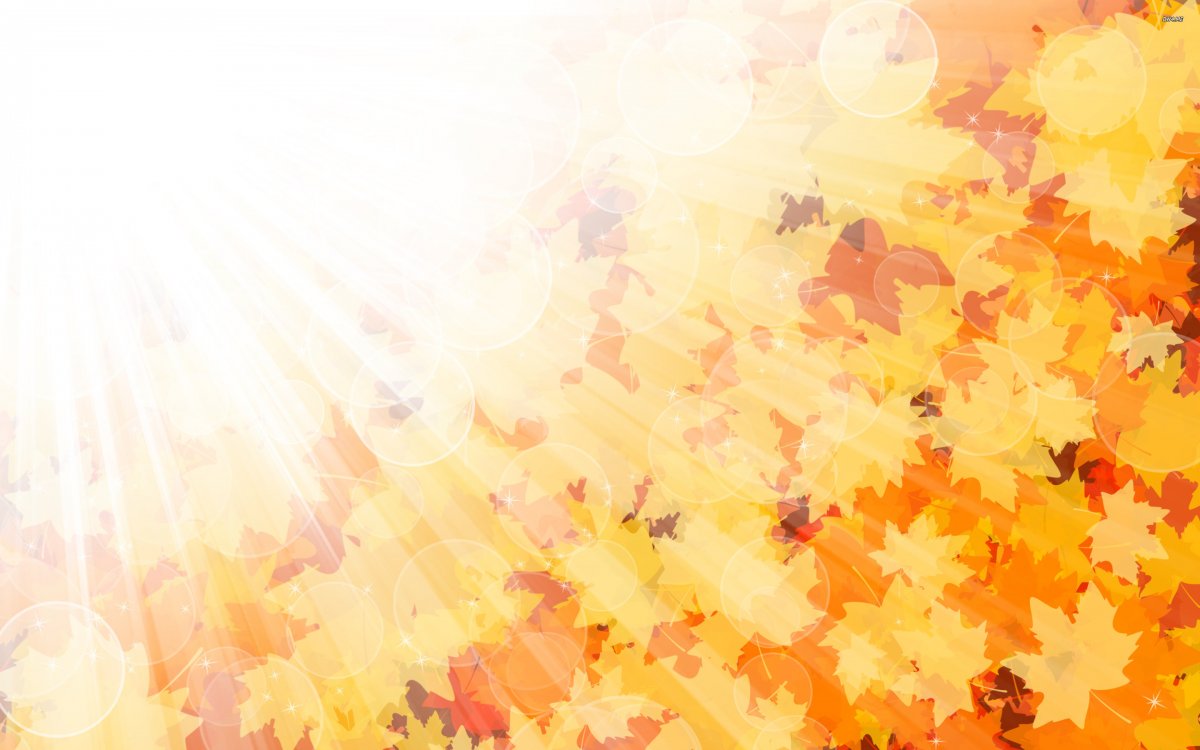 Ребята отгадайте загадку:
Пусты поля,
Мокнет земля,
Дождь поливает.
Когда это бывает? (Осенью)
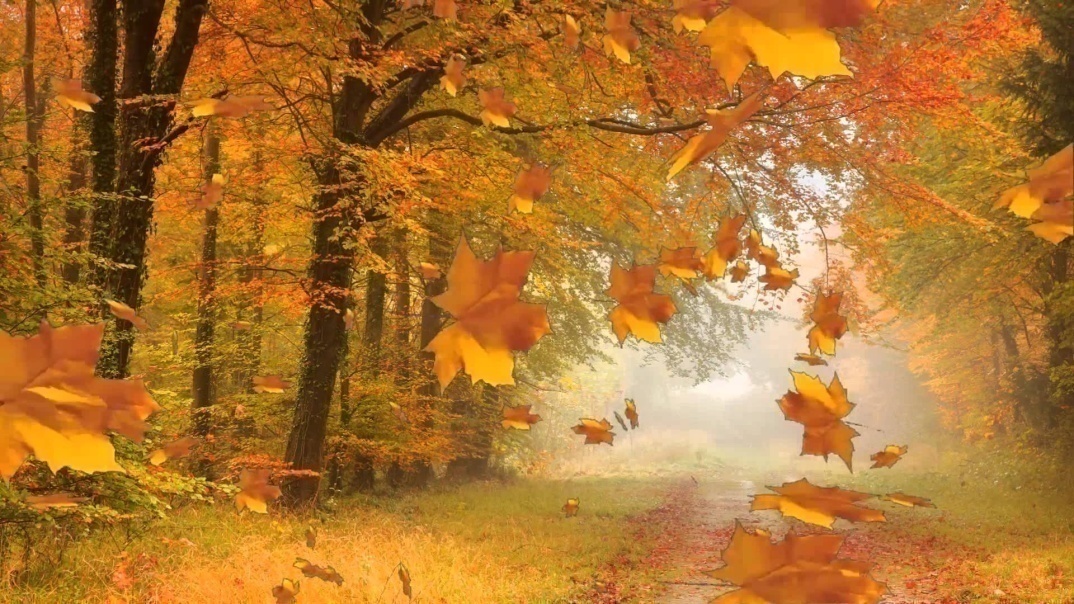 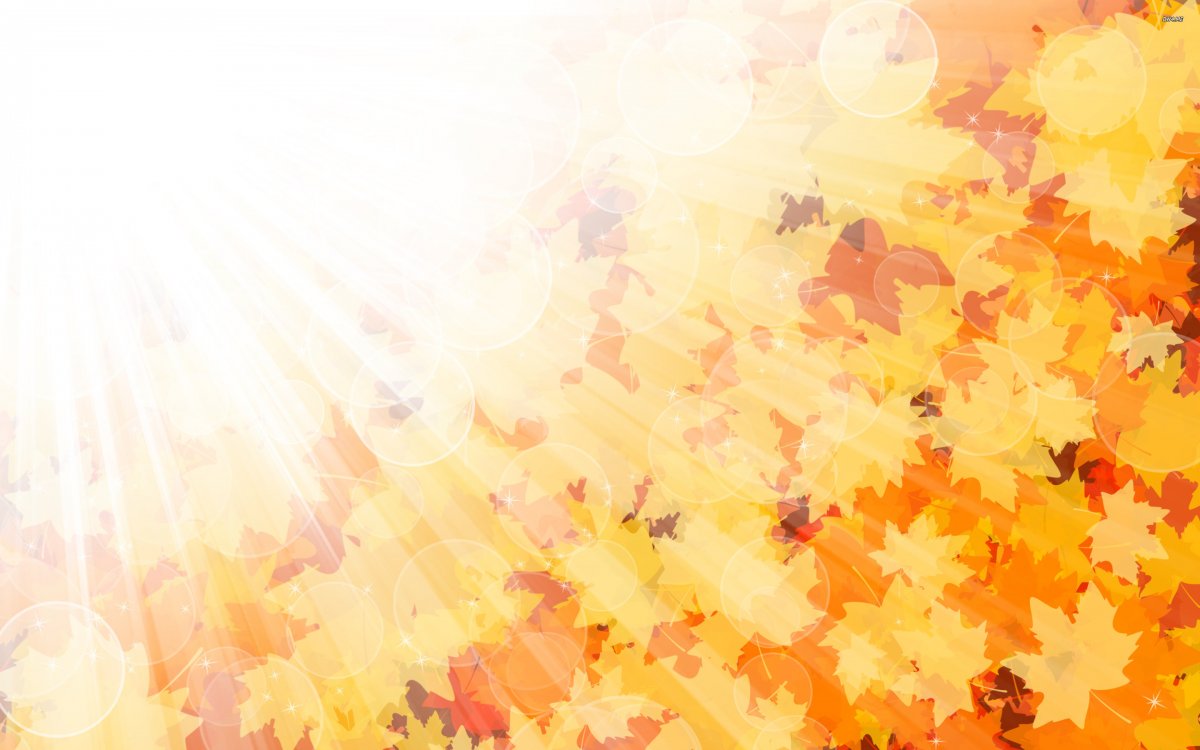 Ребята, посмотрите на изображения и скажите, какие времена года изображены.
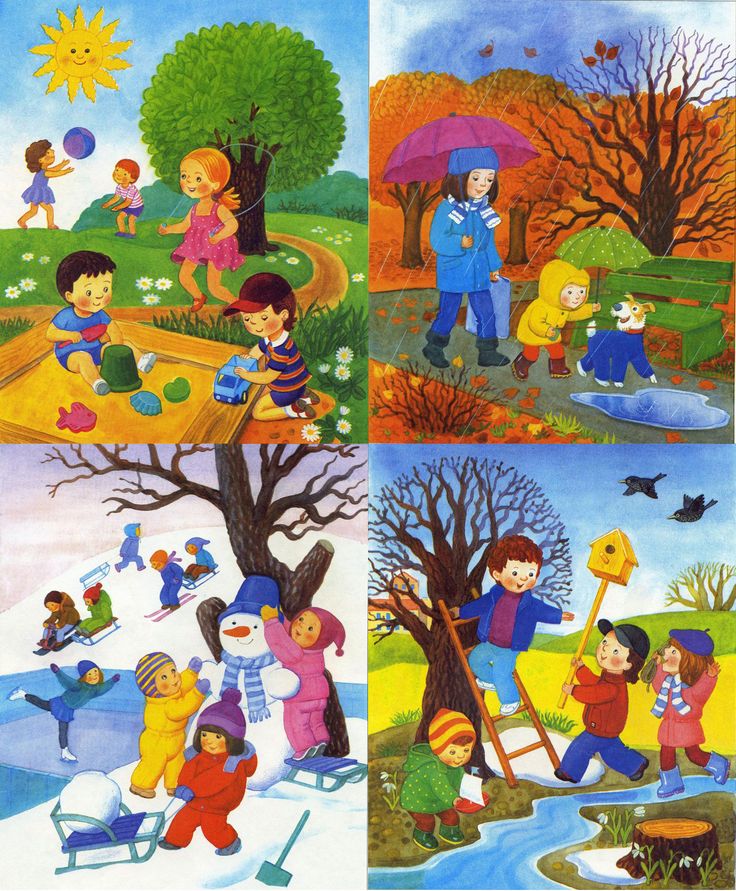 Назовите  какое время года наступает после лето?
 А какое бывает перед летом?
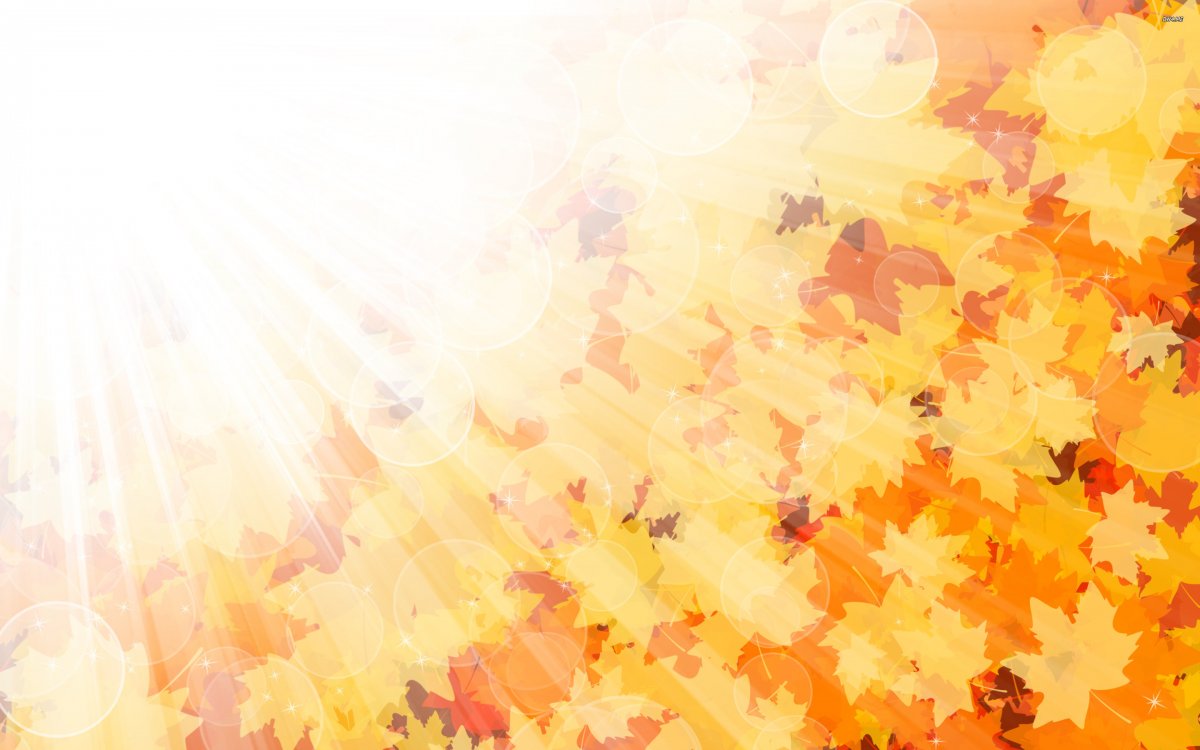 Назовите признаки осени
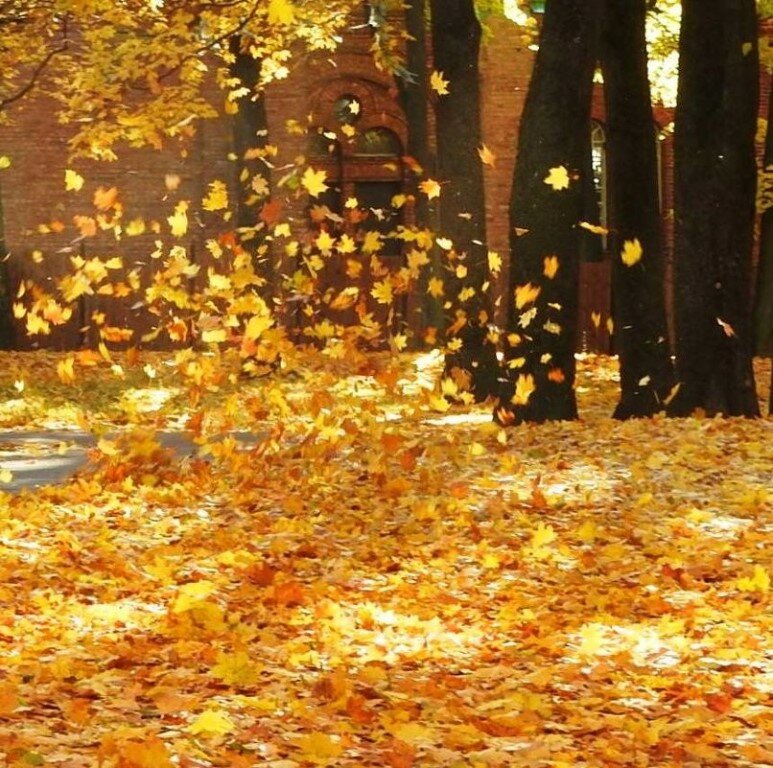 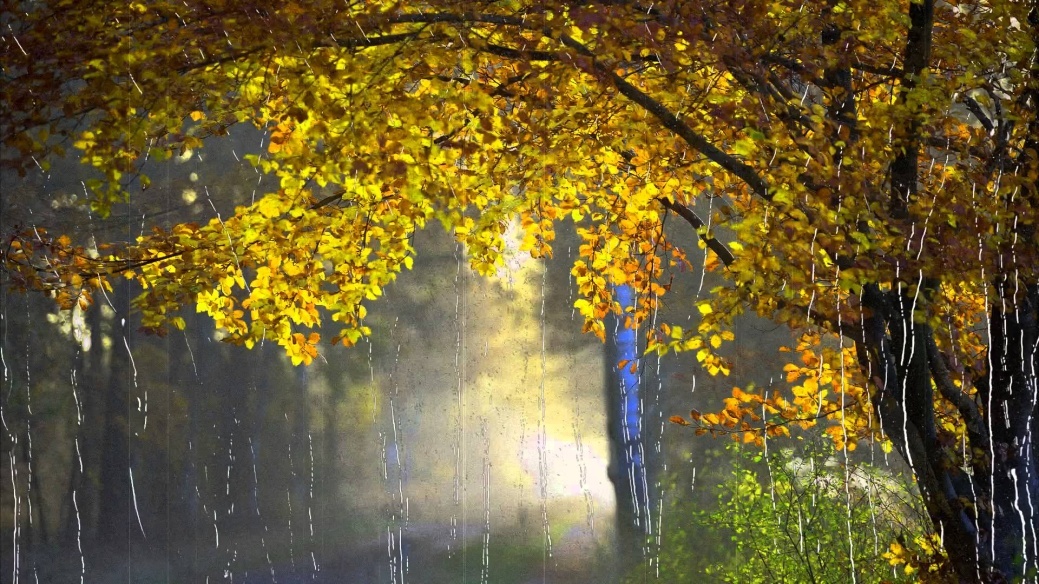 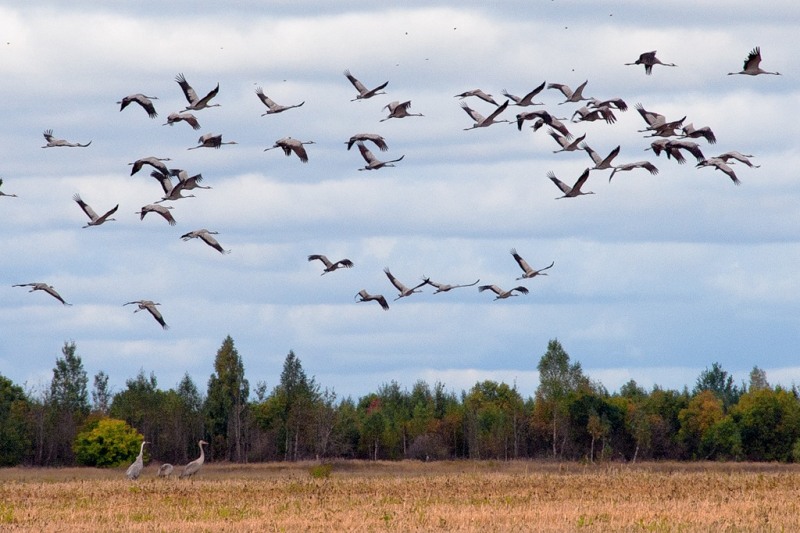 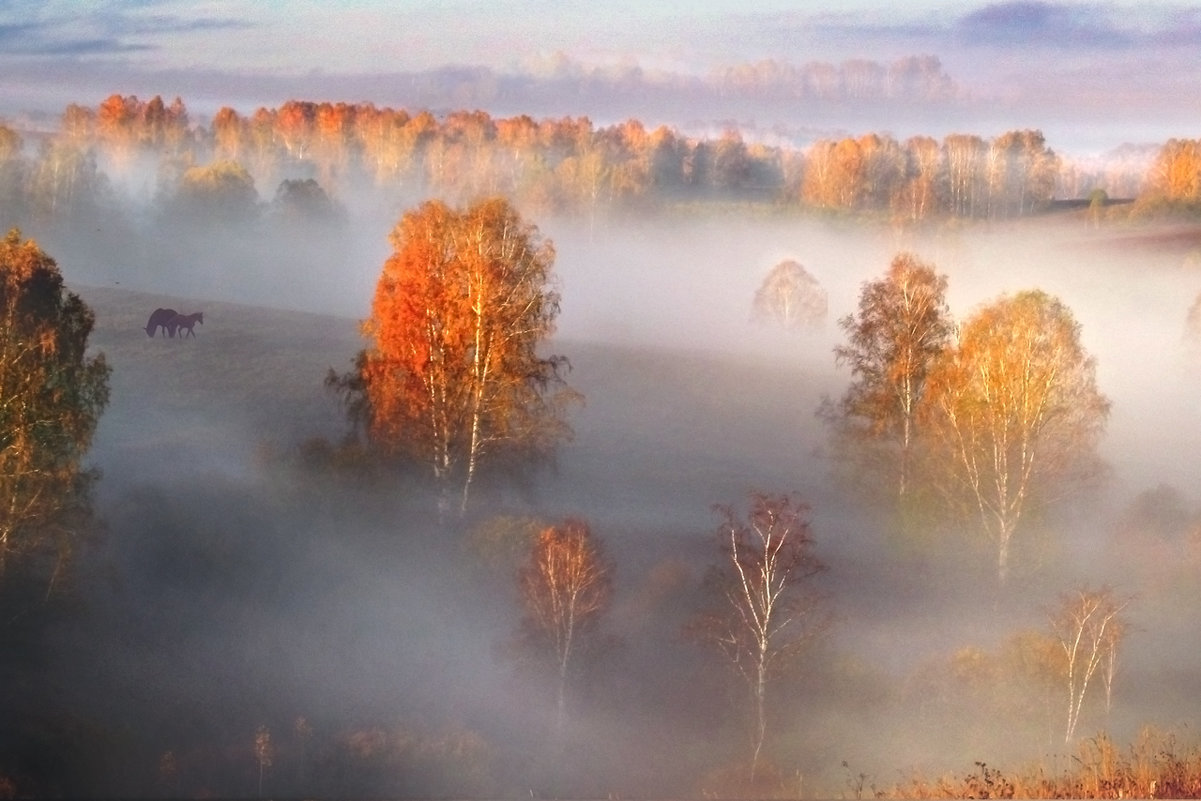 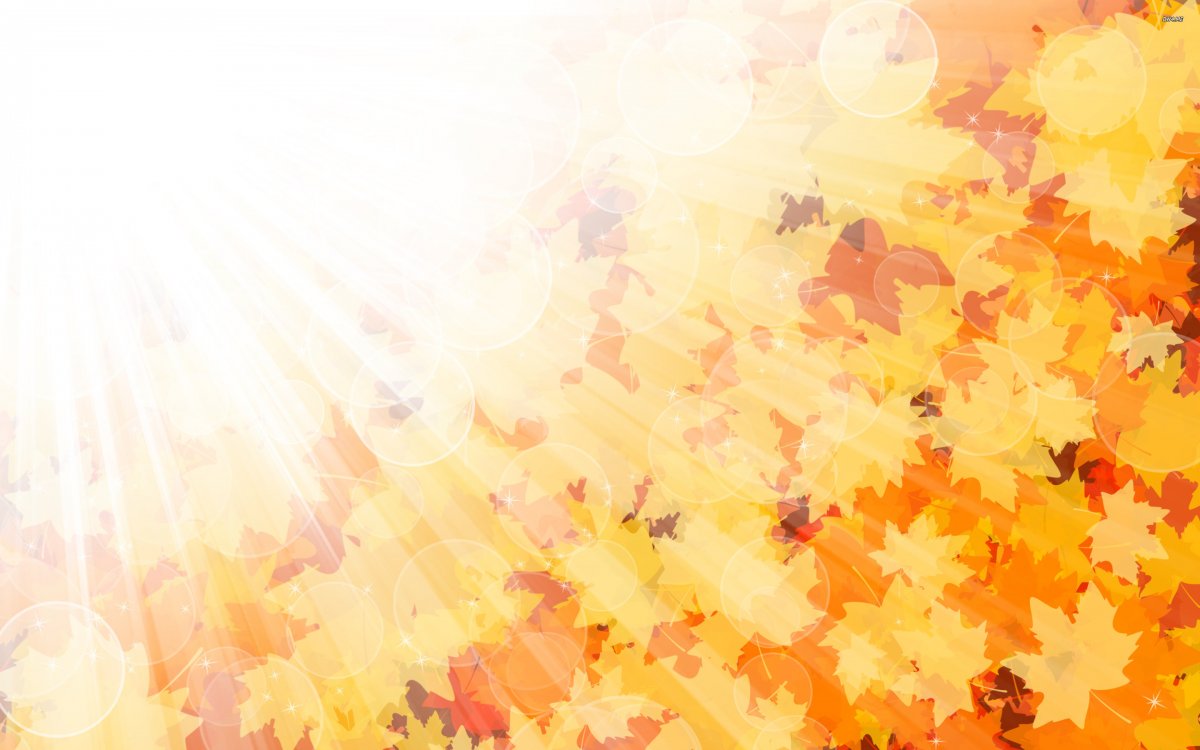 Кто изображен на картине?
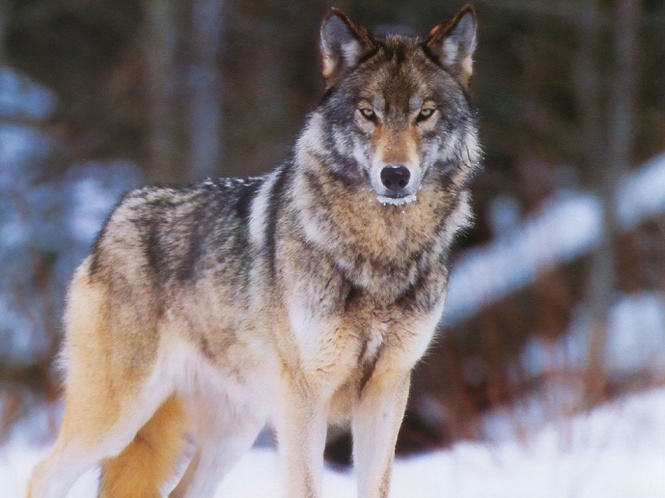 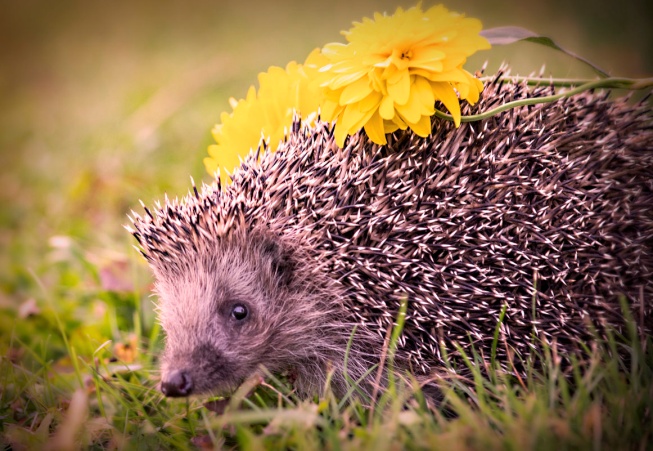 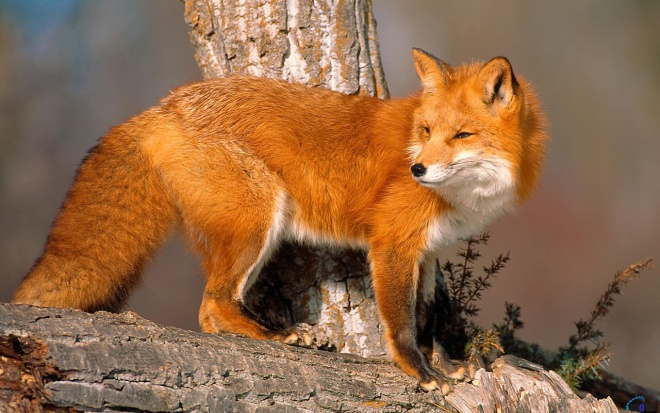 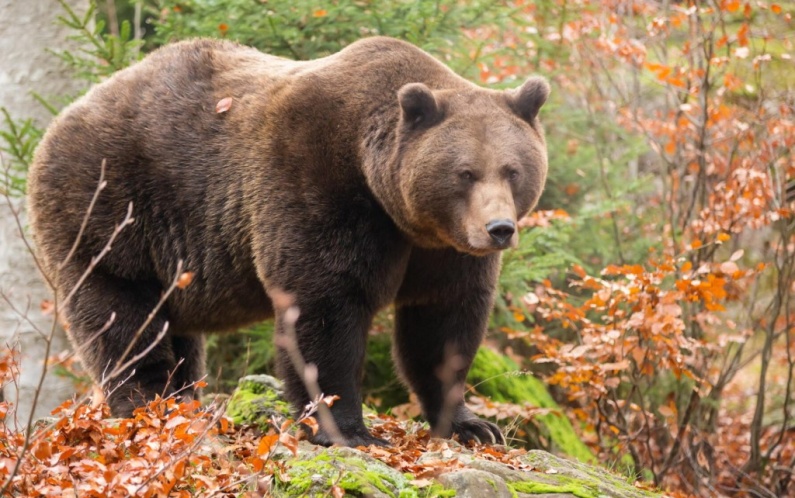 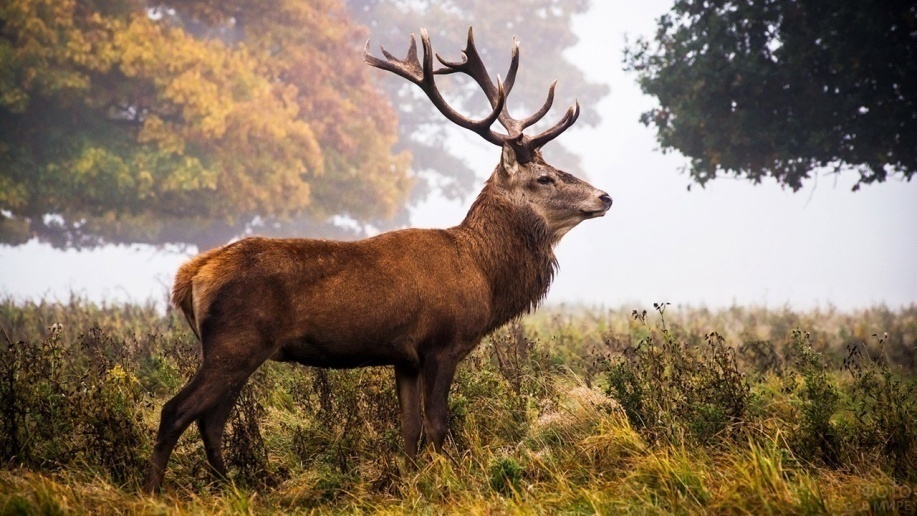 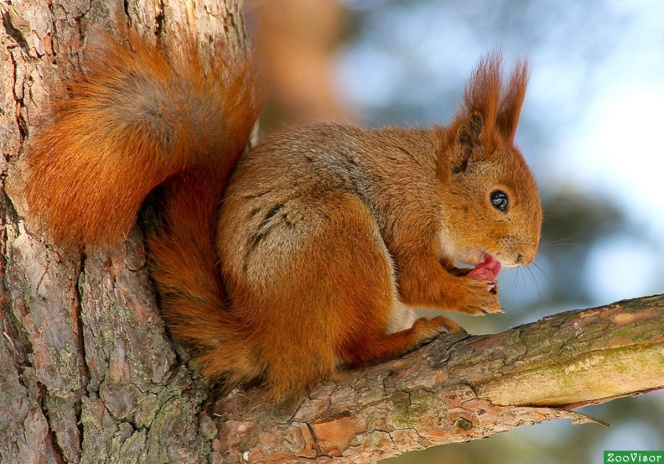 Как называют всех этих животных? Чем они питаются?
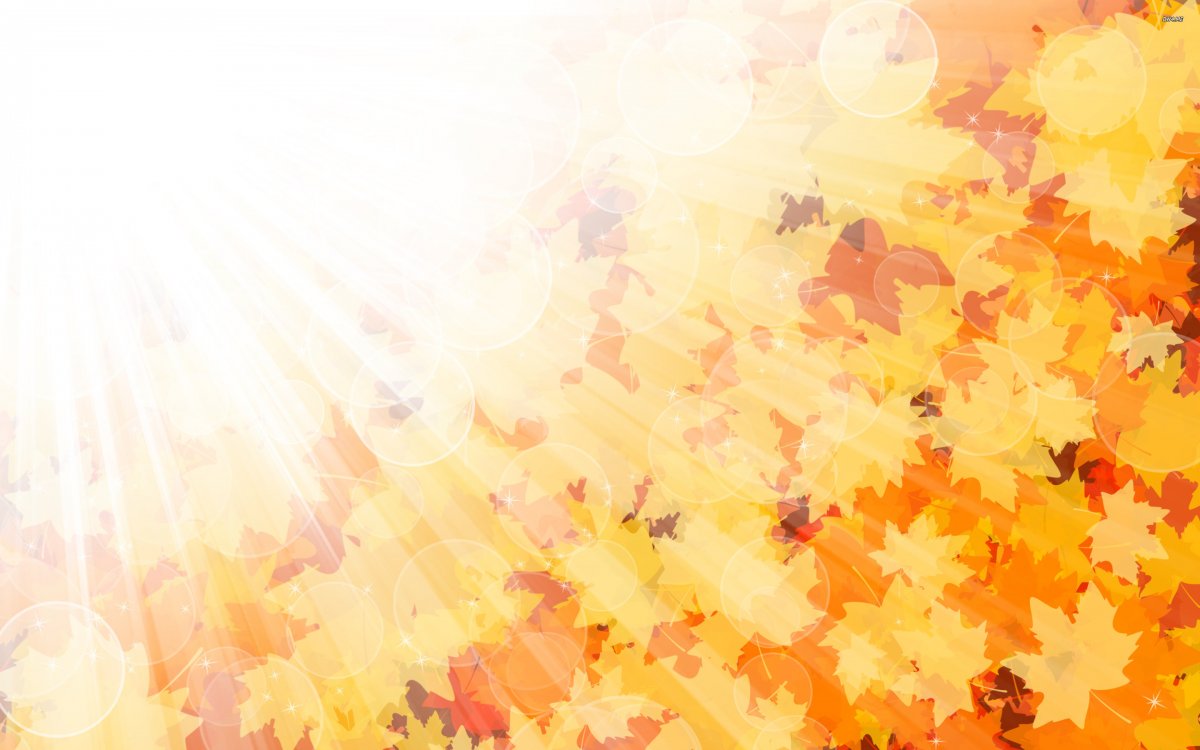 Игра  «Кто, где живет?»
Белка живет…( в дупле).
Медведь живет …(в берлоге.)
Лиса живет ….( в норе.)
Волк живет …   (в логове.)
Заяц живет  ….  
 (под кустом).
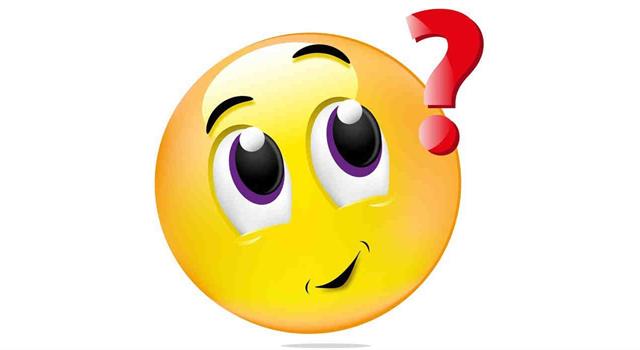 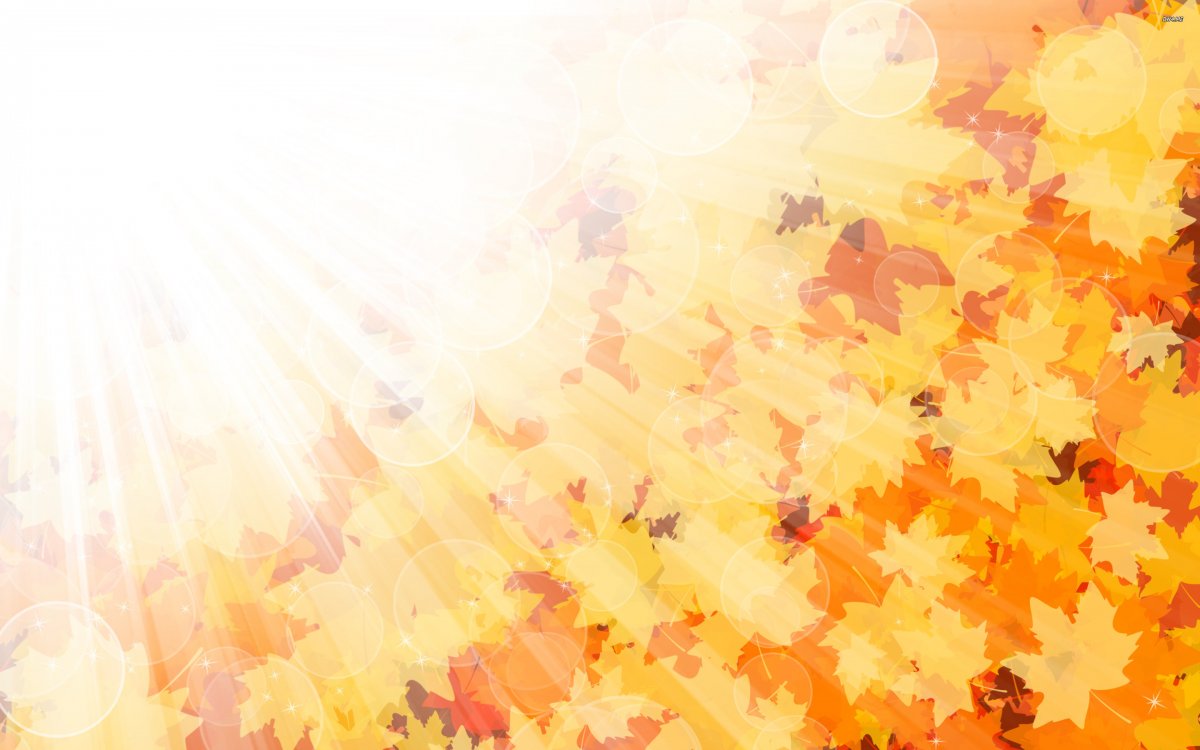 Скажите какие правила необходимо соблюдать в лесу ?
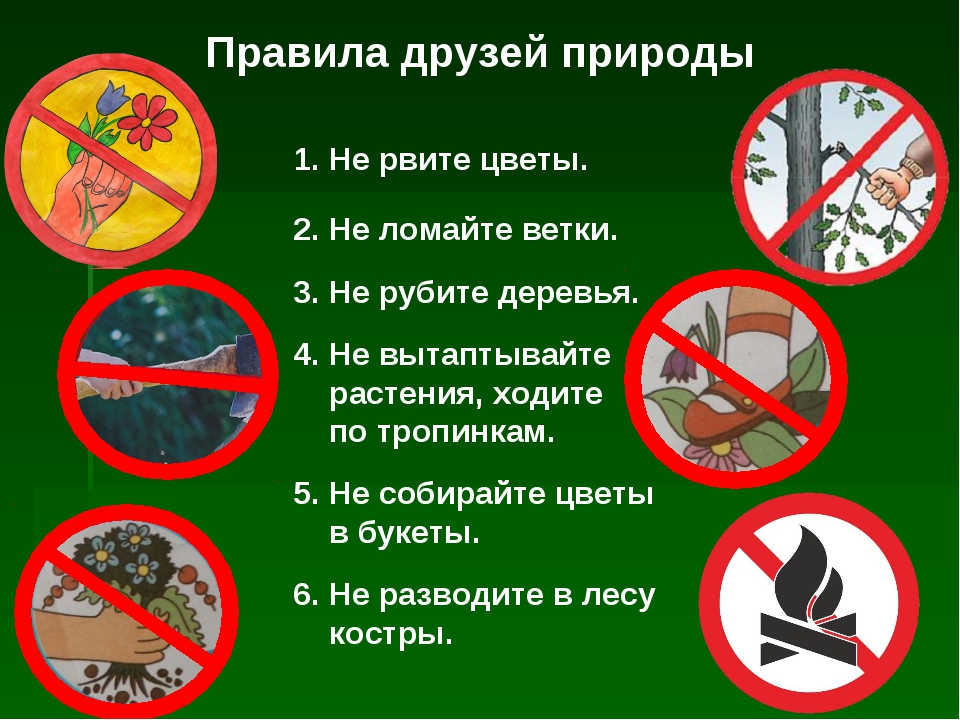 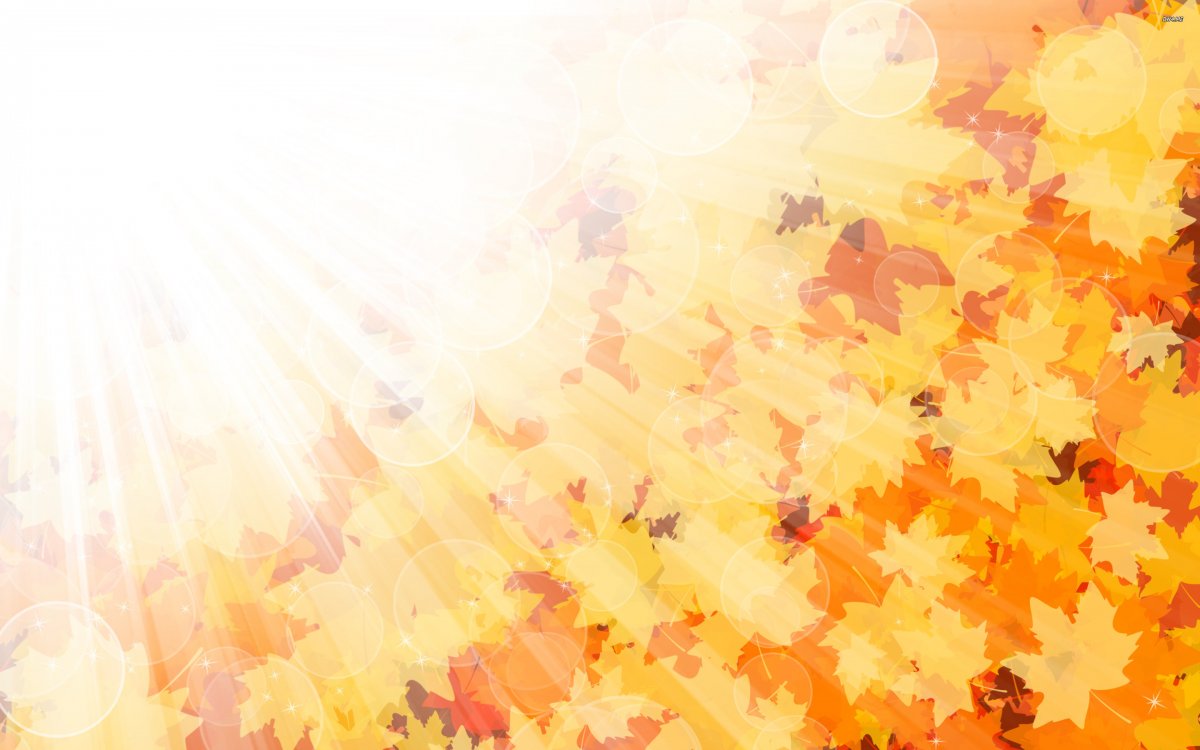 Игра «Назови какой и что делает»

Медведь (какой) … (бурый, косолапый, неуклюжий). Что делает ? спит, переваливается, косолапит).
Волк (какой) … (серый, зубастый, злой, воет, убегает, догоняет).
Заяц (какой) … (длинноухий, трусливый, пугливый, воет, убегает, догоняет).
Лиса (какая) … (хитрая, рыжая, пушистая).выслеживает, бежит, ловит).
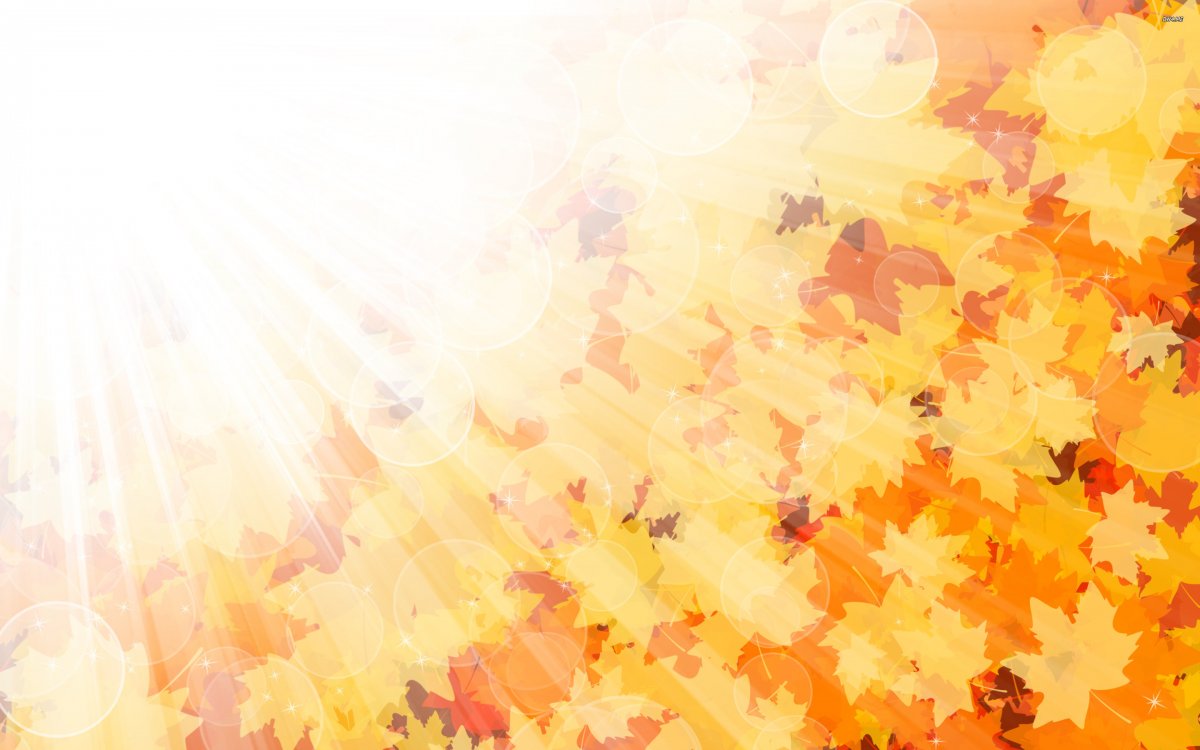 Ребята давайте поможем белочке сосчитать грибочки. Какую ошибку сделала белочка?
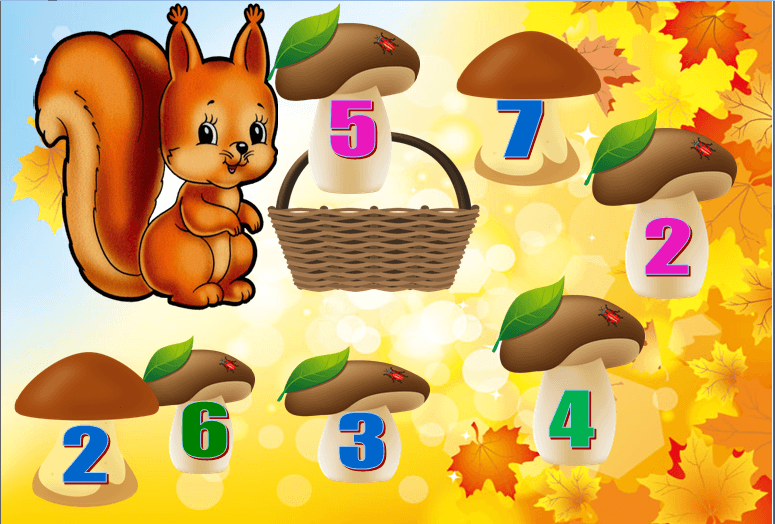 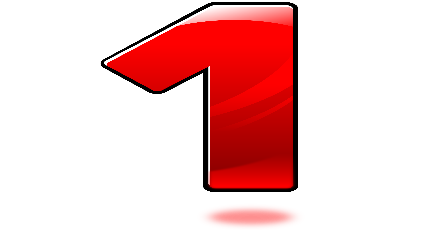 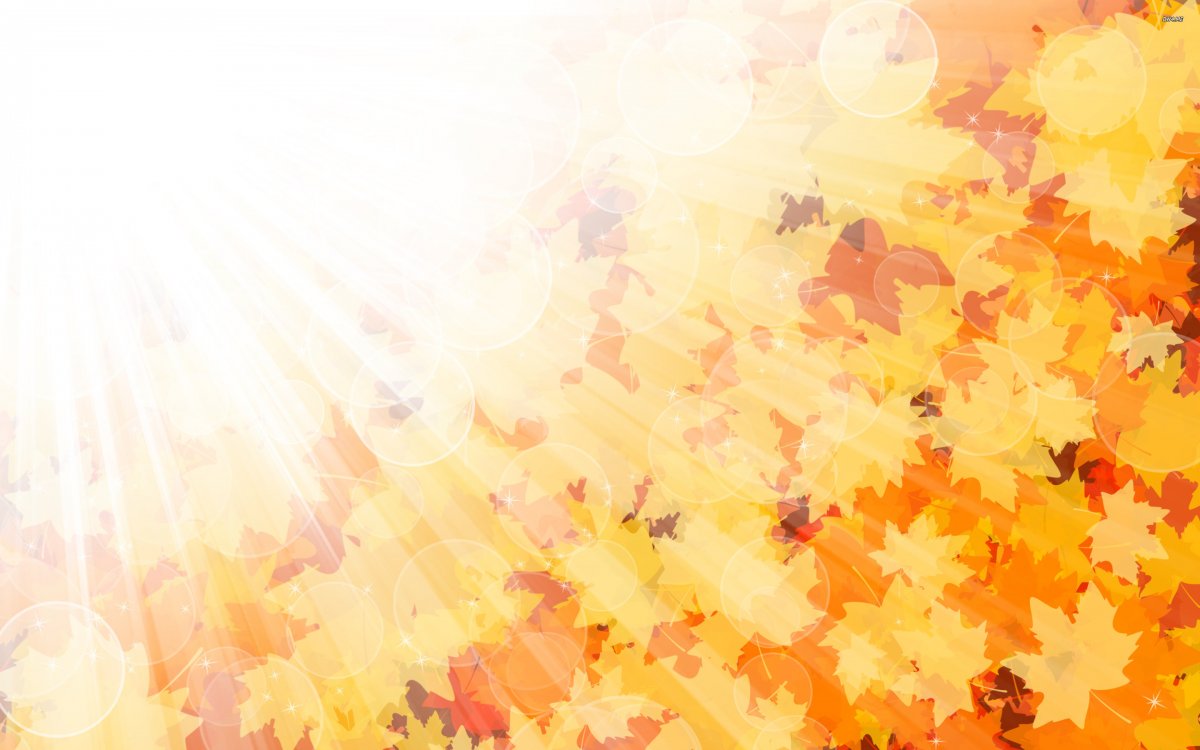 Физ.минутка: 
Тучи в небе кружатся, 
(Дети плавно покачиваются с ноги на ногу.) 
Что ни шаг, то лужица. 
(Ходьба на месте с высоким подниманием коленей.) 
День осенний хмурится, 
(Руки на поясе — повороты влево вправо.) 
Листопад на улице. 
(Кружатся на месте.) 
По дороге стелется (Легко бегут по кругу.) 
Желтая метелица
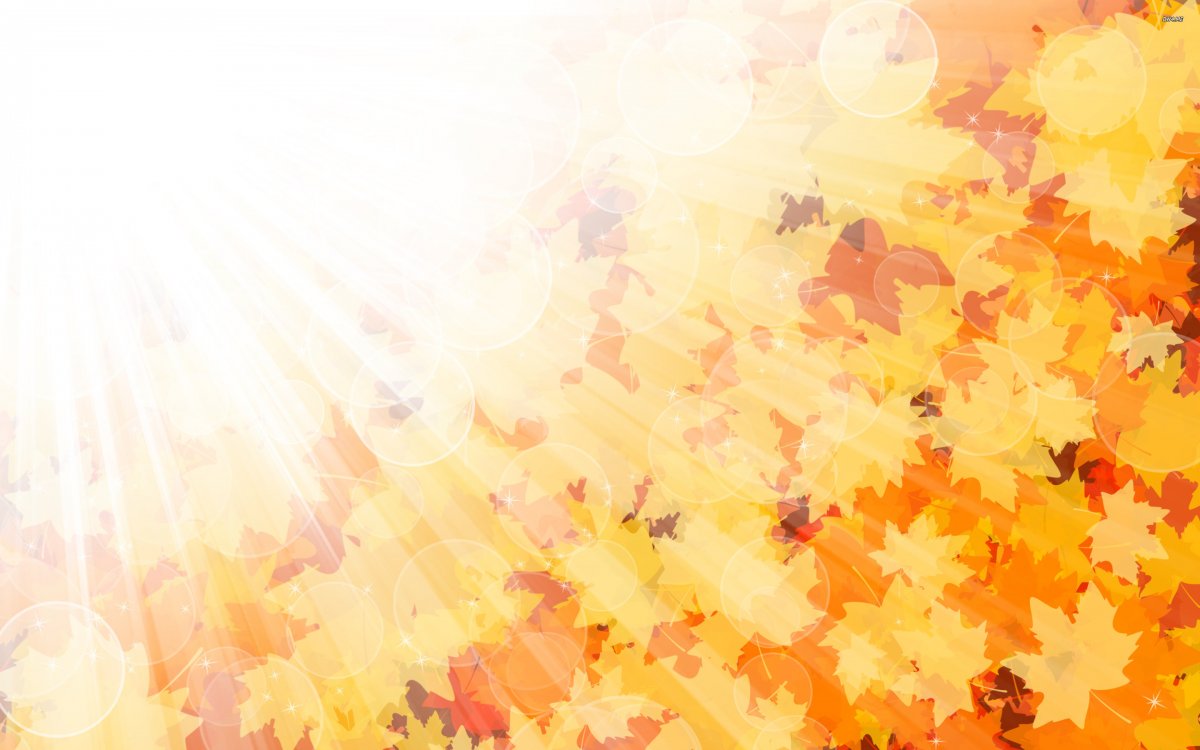 Ребята сейчас с вами сделаем осеннее дерево из пластилина. Посмотрите внимательно: какие цвета нам необходимы, выберите и можете приступить к работе.
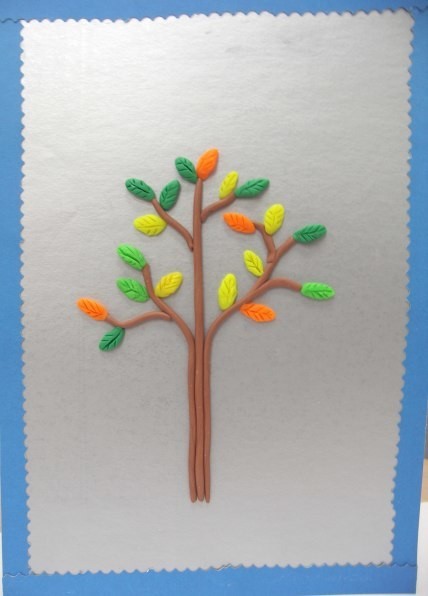 Ребята о чем мы сегодня говорили? 
Что вам понравилось?